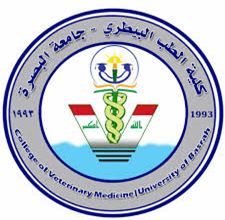 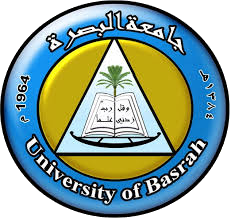 poultry diseases 2
fourth stage
شعار الكلية
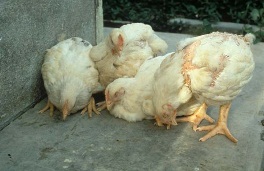 second semester–  lecture  4 part 1
Fowl Pox
Dr.Harith Abdulla 
Department of Pathology and Poultry Disease
College of Veterinary MedicineUniversity of Basrah
University of Basrah- College of veterinary medicine-Department of Pathology and Poultry Disease
Fowl POX ( Avian POX ) 
An infectious disease of avian species ,characterized by wart-like nodules on the skin and diphtheritic membranes in  mouth, larynx , esophagus and trachea. The disease may occur in any age .

 Incubation period :( 6-14 ) days .
Course of the disease :( 3- 4 ) weeks.
Mortality : About 1-2% .
Etiology:
Virus: Belongs to the Avipoxvirus ,family  Poxviridae .
Types of virus:
Fowl  poxvirus ( chicken poxvirus ) .
Turkey  poxvirus.
 Canary  poxvirus
 Quail  poxvirus. 
Pigeon  poxvirus.
 There is some cross species infectivity with the various
viruses with the exception of canary poxvirus which specific
for canaries.
Method of spread
Mechanical transmission by:                     a. Mosquitoes.   b. Biting insects .
By contact  through  abrasions.
Aerosol.
Clinical signs:
There are three forms of the disease :.
1- Skin form : Dry pox ( Cutaneous form ): Shows wart-
like lesions on the comb, wattles, eyelids and other       unfeathered parts of the body .It starts as whitish foci which develops into nodules,then sloughed and scab appear before final healing .
 2-Diphtheritic type: Wet pox .Yellow patches on the surface  epithelium of mouth , larynx ,trachea and  esophagus. Removing of these lesions left eroded or ulcerated area.
3-Coryza –like form : Infection of the nasal chambers 
    accompanied by Coryza-like signs
Post mortem lesions: 
    Same as signs
Differential diagnosis
Vitamin A deficiency.
Infectious Coryza.
Infectious Bronchitis.
Infectious Laryngotracheitis. 
Mycoplasmosis.
Newcastle Disease ( Respiratory form) 
Aspergillosis
Airsacculitis.
Avian Influenza ( Respiratory signs )
Trichomoniasis.
Physical damage.
Diagnosis:
Typical lesions .
Histopathology : Intra-cytoplasmic inclusions with ballooning degeneration.
Viral isolation.
Experimental infection.
Treatment: No treatment.Removal of scabs around the eyes or mouth will facilitate eating or drinking.
Prevention:
Vaccination.
   A-Fowl poxvirus vaccine : More virulent.
B- Pigeon poxvirus vaccine : Less virulent 
2. Both vaccines are given via the wing-web .